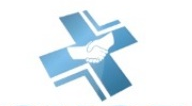 CONSÓRCIO PÚBLICO INTERMUNICIPAL DE SAÚDE DO NORTE PIONEIRO
PESQUISA DE SATISFAÇÃO

Índice anual - 2024
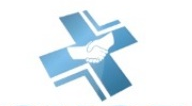 CONSÓRCIO PÚBLICO INTERMUNICIPAL DE SAÚDE DO NORTE PIONEIRO
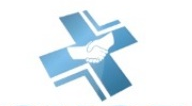 CONSÓRCIO PÚBLICO INTERMUNICIPAL DE SAÚDE DO NORTE PIONEIRO
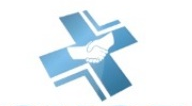 CONSÓRCIO PÚBLICO INTERMUNICIPAL DE SAÚDE DO NORTE PIONEIRO
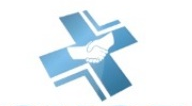 CONSÓRCIO PÚBLICO INTERMUNICIPAL DE SAÚDE DO NORTE PIONEIRO
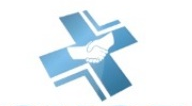 CONSÓRCIO PÚBLICO INTERMUNICIPAL DE SAÚDE DO NORTE PIONEIRO
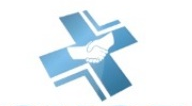 CONSÓRCIO PÚBLICO INTERMUNICIPAL DE SAÚDE DO NORTE PIONEIRO
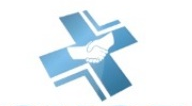 CONSÓRCIO PÚBLICO INTERMUNICIPAL DE SAÚDE DO NORTE PIONEIRO
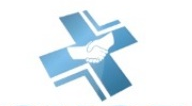 CONSÓRCIO PÚBLICO INTERMUNICIPAL DE SAÚDE DO NORTE PIONEIRO